Construction vehicle access and egress for roadway construction
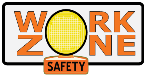 Access and Egress
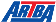 PREVENTING RUNOVERS AND BACKOVERS IN ROADWAY CONSTRUCTION
Construction Vehicle 

     for Roadway Construction
Access and Egress
1
[Speaker Notes: This module focuses on how ITCP planning can improve safety at vehicle entry and exit points.  It explains how access/egress locations provide transitions between TTC plans and ITC plans.]
ARTBA Disclaimer
This material was produced under the grant SH-24861-SH3 from the Occupational Safety and Health Administration, U.S. Department of Labor. It does not necessarily reflect the views or policies of the U.S. Department of Labor, nor does mention of trade names, commercial products, or organizations imply endorsement by the U.S. Government.



 

Additional assistance came from contract 212-2009-M-32109 from the National Institute for Occupational Safety and Health.  
Contact ARTBA for information about Student Handbooks.
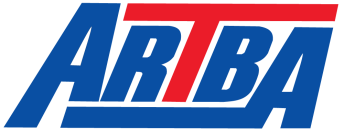 American Road & Transportation Builders Association
2
Course goals
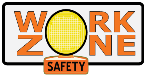 Access and Egress
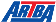 PREVENTING RUNOVERS AND BACKOVERS IN ROADWAY CONSTRUCTION
At the end of this module, you will know
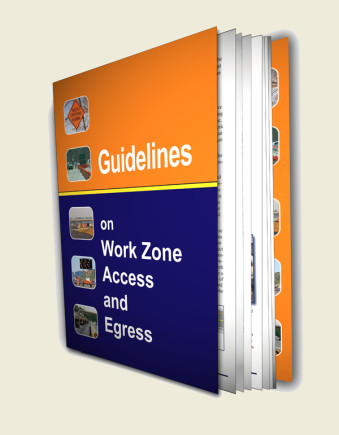 Why control of access and egress is so important
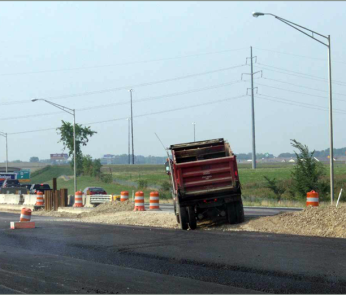 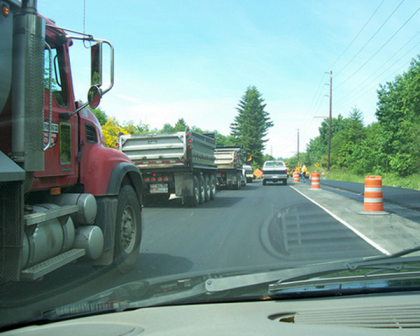 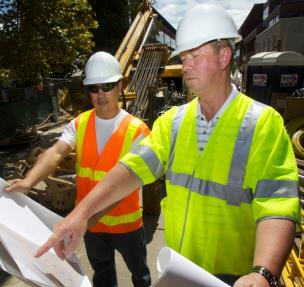 Challenges in access and egress
How the ITCP addresses each challenge
How FHWA Subpart K impacts   access and egress
Access and egress are a critical aspect of a well-planned ITCP.
3
Why is access and egress control important
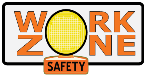 Access and Egress
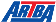 PREVENTING RUNOVERS AND BACKOVERS IN ROADWAY CONSTRUCTION
Why Is Access and Egress Control Important?
Access to / egress from work zones presents significant challenges
Hazards compound when a roadway
- Carries high traffic volumes
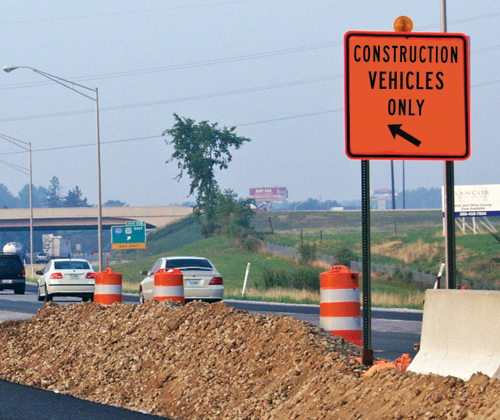 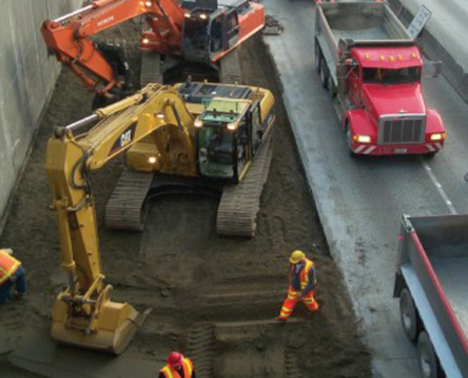 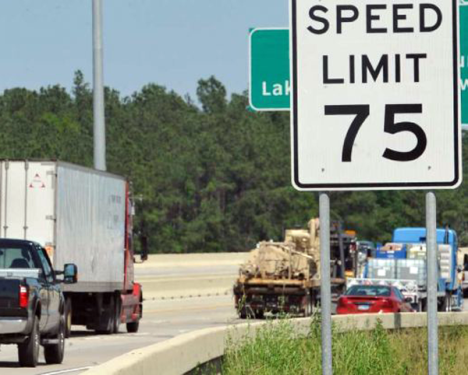 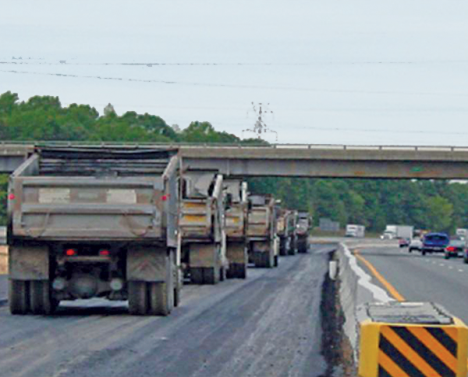 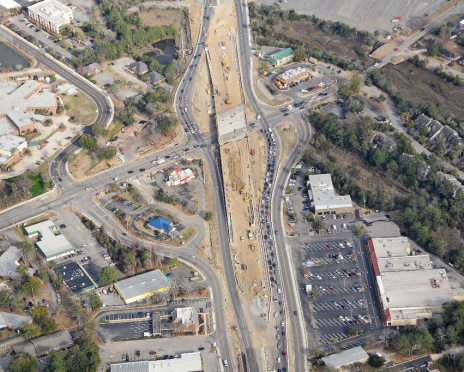 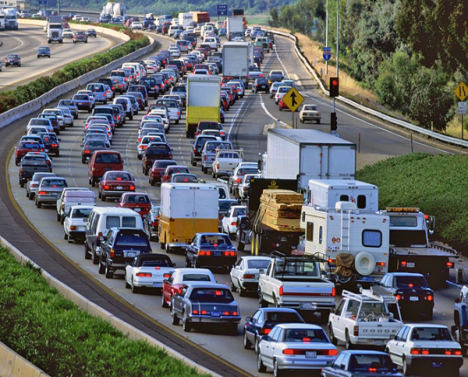 - Operates at  high traffic speeds
Safety challenges include
- Motorists following construction  vehicles into the work space
- Acceleration and deceleration  of construction vehicles as  they exit/enter open traffic lanes
- Proximity of workers on foot to  access and egress locations
4
[Speaker Notes: Why is access and egress control important? (Discuss this question.)

The establishment and maintenance of safe access and egress points are key determinants of project safety. In order for roadway construction jobs to maintain safe operations, there must be procedures to allow for safe and efficient passage of work vehicles into and out of the work space and for motorists to travel through the work zone. Effectively addressing safe access and egress at the project level requires planning during the project development phase and implementing traffic control plans throughout the entire project.]
Access and egress challenges
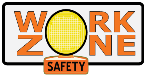 Access and Egress
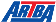 PREVENTING RUNOVERS AND BACKOVERS IN ROADWAY CONSTRUCTION
Access and Egress Challenges
Primary Challenge: Safely and efficiently getting materials and equipment                                     into and/or out of work zone
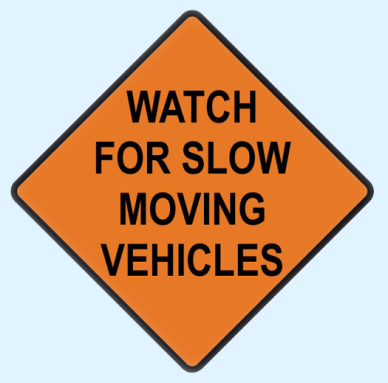 Attendant Challenges:
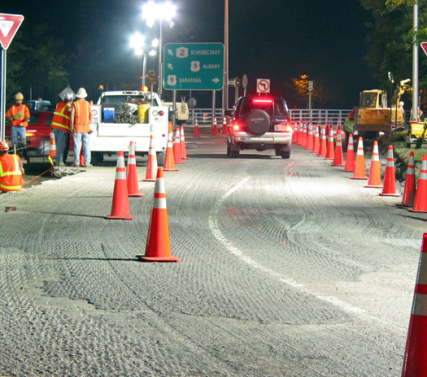 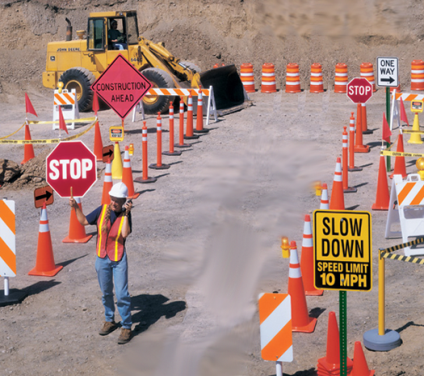 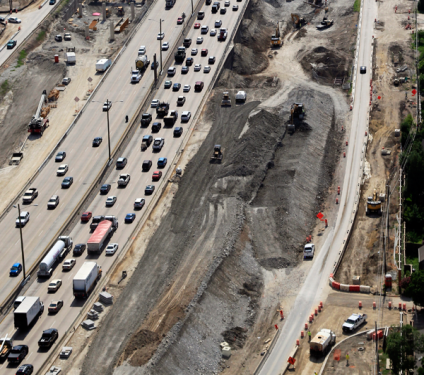 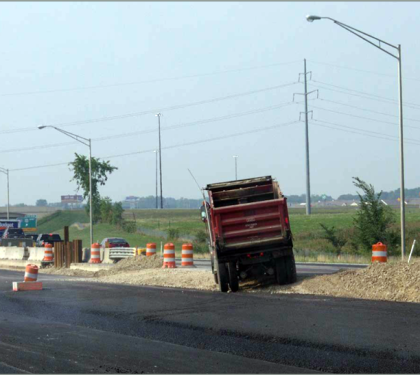 Acceleration / Deceleration Lanes
- Short or Non-existent
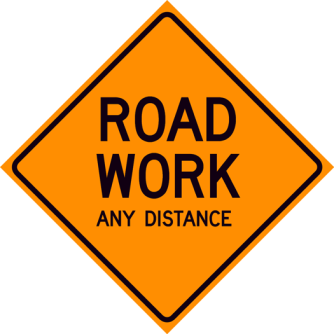 Signing for Merge / Exit Points
- Signs giving vague information
- Messages left up 24 / 7
Flagging Operations
- Best with low traffic, moderate trucks
- Low trucks = intermittent flagging
- Rules are forgotten
Night Work
- Poor sight distance, impaired  drivers, others?
5
[Speaker Notes: The primary challenge with regards to work zone access and egress is getting materials in and out of the work space.  Of necessity, this involves acceleration and deceleration of large, heavy trucks and equipment hauling the materials.  These construction vehicles must leave and enter the traffic space, where motorists often drive at high speeds, and transition to the work space, filled with slow moving equipment and workers on foot.]
Access and egress picture
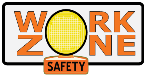 Access and Egress
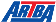 PREVENTING RUNOVERS AND BACKOVERS IN ROADWAY CONSTRUCTION
Parked employee
vehicles.
ITCPs Coordinate Tasks
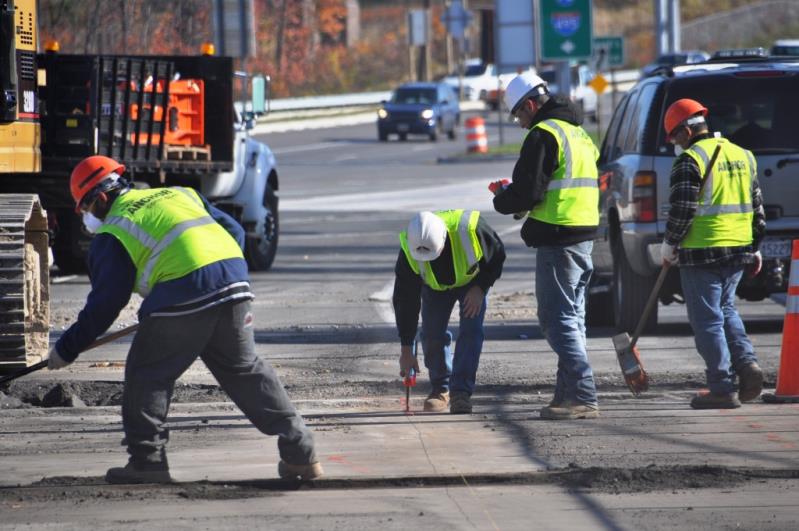 Delivery access 
and egress point.
Moving construction
Equipment.
Workers
on Foot.
SEE WORKBOOK PAGE 5
6
[Speaker Notes: The work area can be complex with delivery trucks entering and exiting the work space near workers on foot and other operating/moving equipment.  The ITCP should coordinate these activities so all know what the other is doing and each stays out of the path of the other.  In this slide, the employee vehicle and worker on foot would be in direct path of a vehicle entering the work area.  A risk analysis would identify the location of the parked vehicle as a hazard; a different parking site should be identified.  Employer should train employees on where to and where not to park on site.   Employers should also train on particularly hazardous areas like access and egress points.

Workers, operators and drivers inside the workspace should be aware and vigilant when working near access and egress points.   Drivers entering the work space likewise need to be very attentive when doing so as this is a high-hazard area for all workers.]
Access and egress challenges can be addressed by an ITCP
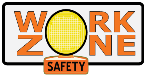 Access and Egress
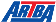 PREVENTING RUNOVERS AND BACKOVERS IN ROADWAY CONSTRUCTION
Access/egress challenges can be addressed by an ITCP
QC Truck
Foreman Truck
GW Truck
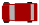 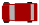 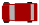 QC
SI
SP
SI
SO
- Isolating workers on foot from trucks and equipment
Staging Area
Worker Area
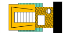 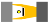 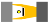 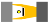 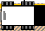 Lane 1  10’
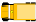 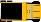 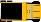 - Limiting/controlling vehicle access points
Enter
Exit
Lane 2  10’
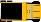 GW
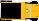 - Coordinating truck and equipment movements
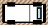 Breakdown Lane 10’
- Providing guidance to workers on foot, truck drivers, and equipment operators
SI Truck
- Designating locations for parked vehicles and equipment
- Raising awareness about vehicle intrusions with workers and operators/drivers
7
Challenge number 1
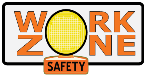 Access and Egress
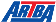 PREVENTING RUNOVERS AND BACKOVERS IN ROADWAY CONSTRUCTION
Challenge #1
Trucks entering the work zone    put motorists and those on    other side of wall at risk
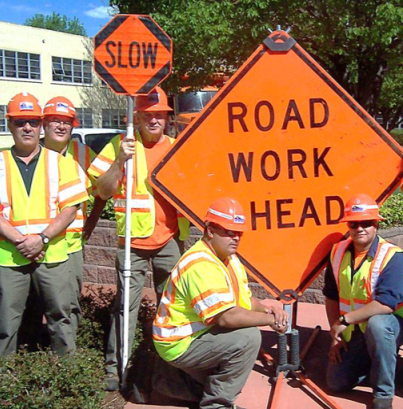 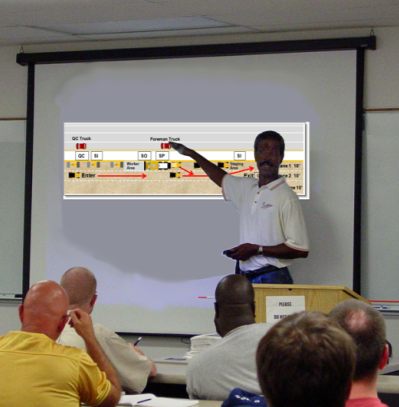 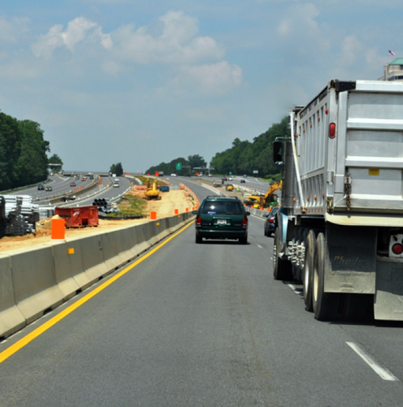 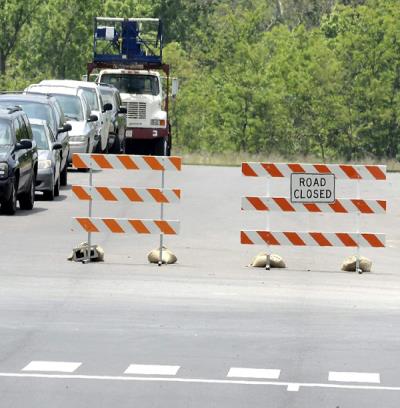 ITCP solutions
Train truckers to pay attention        to work space dynamics
Instruct workers to stay clear      of access and egress points
Instruct employees on proper      locations for parking and      staging vehicles, away from      entry and exit points
8
[Speaker Notes: Entering and exiting the work space can require rapid acceleration and deceleration.  (Discuss with the class the dynamics of how this situation is impacted if the truck in loaded or empty.  Taking the load into consideration, how might that knowledge be used to make the work environment safer?

Activities that occur under the direction of construction contractors include maintaining a clear/open area around access/egress points where equipment or vehicles should not be parked. Contractors are also responsible for educating on-site employees about areas near access/egress points that are prone to heavy truck traffic.  Workers should avoid crossing open traffic lanes, particularly those on high-speed roadways.]
Challenge number 2
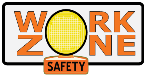 Access and Egress
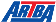 PREVENTING RUNOVERS AND BACKOVERS IN ROADWAY CONSTRUCTION
Challenge #2
Trucks queued inside work   zone create obstacles for    workers and operators
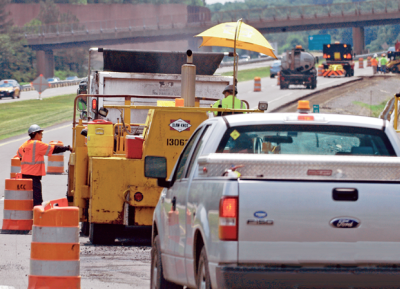 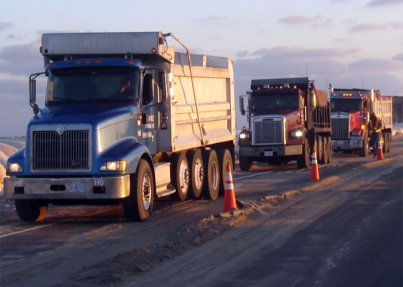 ITCP solution
If queues threaten to block      access and egress locations,      queues should be redirected,      or different access and egress      spots should be opened and      identified for drivers to use
9
[Speaker Notes: When truck queues form near exit and entry points they create hazards for other vehicles attempting to enter (with little deceleration space) and exit (with little acceleration space).  If queues threaten to block these spots, queues should be redirect, or different access and egress spots should be identified for drivers to use.

If queues threaten to block access and egress locations, queues should be redirected, or different access and egress spots should be opened and identified for drivers to use.]
Challenge number 3
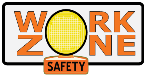 Access and Egress
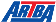 PREVENTING RUNOVERS AND BACKOVERS IN ROADWAY CONSTRUCTION
Challenge #3
Trucks do not have enough    space to slow down when    entering or to match traffic    speeds when exiting
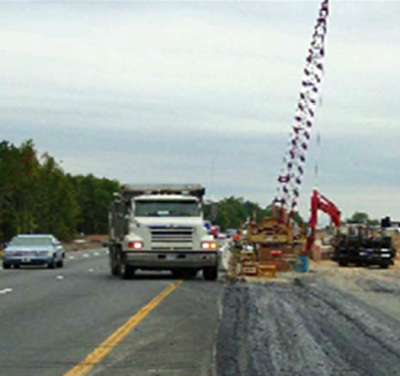 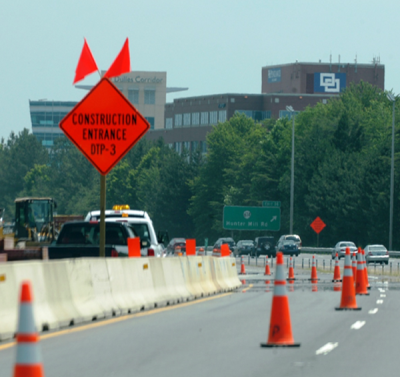 ITCP solution
Use shoulder areas or closed       lanes to create ramps for safe       acceleration/deceleration zones
[Speaker Notes: Speed differential between traffic lanes and work space is a challenge for truck drivers, and can create significant hazards for both workers and motorists.

In addition to creating special ramps or other lanes, all access and egress areas should be kept clear of debris, signage, parked vehicles, etc.]
Challenge number 4
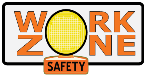 Access and Egress
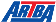 PREVENTING RUNOVERS AND BACKOVERS IN ROADWAY CONSTRUCTION
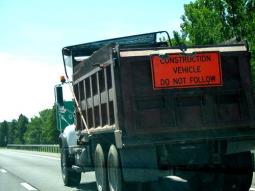 Challenge #4
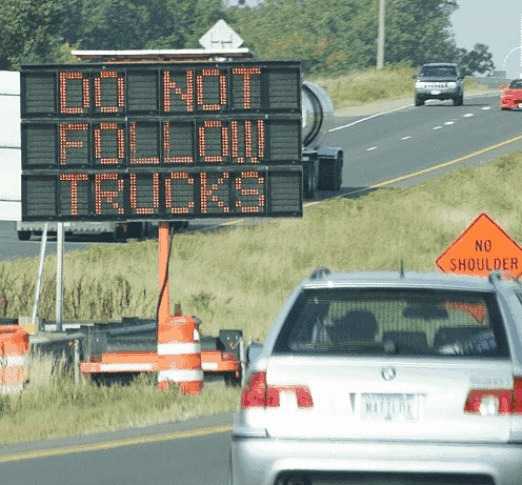 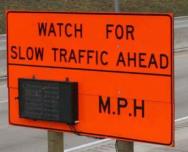 Motorists follow construction    trucks into the work area
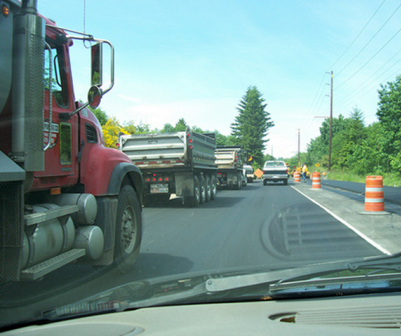 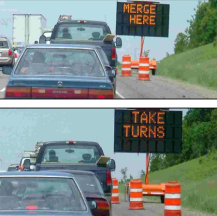 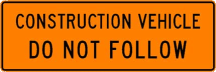 ITCP solutions
Traditional warnings      - Slow speed advisory
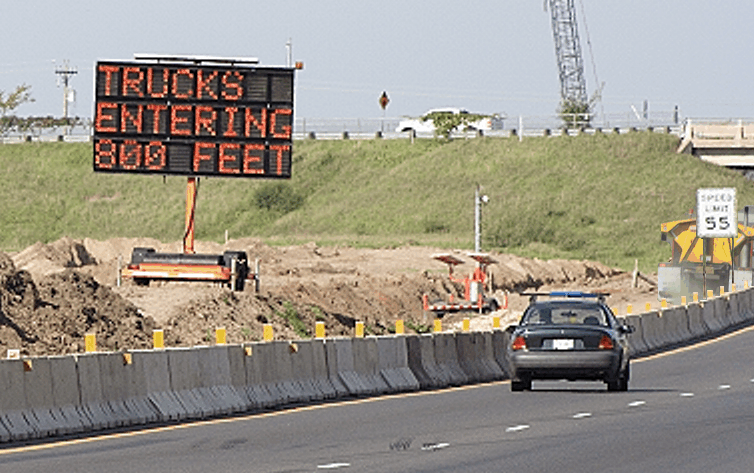 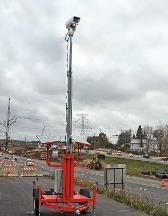 - Dynamic Lane Merge
- Travel time/delay
- Excessive speed warning
- Traffic surveillance
- Stopped traffic warning
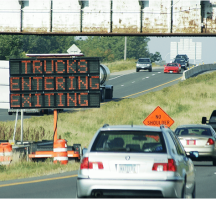 - Trucks entering/exiting
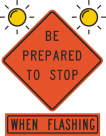 - Maintain TTCDs in good condition
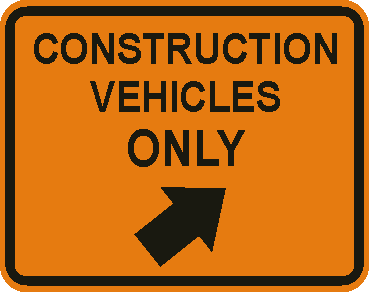 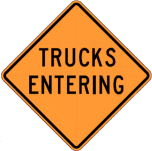 Vehicle-activated warning signs      - Replace signs on vehicles       - Real-time information
11
[Speaker Notes: Because construction trucks tend to be very large, motorists directly behind them cannot see the road ahead or some traffic signs.  Because of this lack of sight distance, they may not realize the truck is leaving the traffic space and entering the work space and follow it.  Signs mounted on the truck or additional work zone signs or signals can provide additional guidance to drivers.

Warning signs alert motorists to be aware of slow moving construction vehicles.  If motorists make room for trucks to enter and exit travel lanes, safety is improved inside the work space as construction drivers may not need to change their speeds so abruptly.

Motorists are likely to pay more attention to information that is correct, up-to-date and relevant.  Vehicle activated signs that provide warning messages only when trucks are entering or exiting the work space are more likely to be heeded by motorists than static signs that may not be relevant to the immediate situation.  Use of these signs improves access and egress safety by informing motorists to slow down and to expect and encounter with a slow-moving truck or other vehicle.]
Challenge number 5
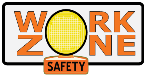 Access and Egress
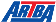 PREVENTING RUNOVERS AND BACKOVERS IN ROADWAY CONSTRUCTION
Challenge #5
Crew, operators, inspectors,    subcontractors, others may not    be up-to-date on access/egress    locations as work progresses
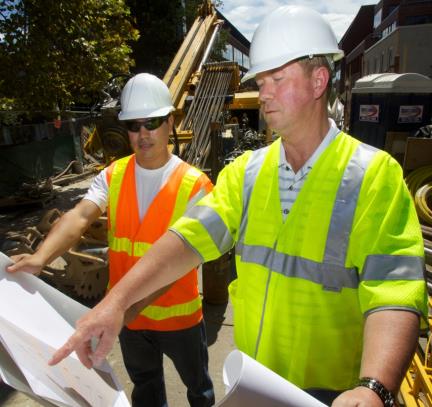 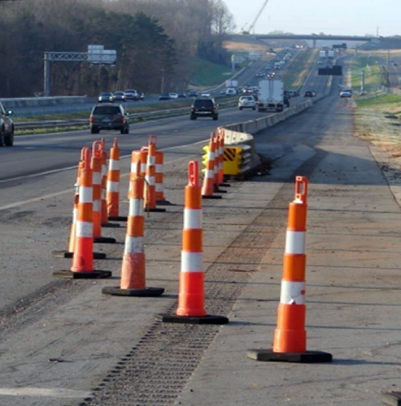 ITCP solutions
Hold pre‐shift meeting      with all involved
Inform everyone on daily      activities and changes
12
[Speaker Notes: Roadway construction involves moving operations.  As the work progresses, so moves the work site.  With continual changing conditions, access and egress points may change.

The best way to keep all members of the construction team up-to-date is to hold pre-shift meetings where the day’s activities are discussed and those involved can receive updates.]
Challenge number 6
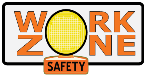 Access and Egress
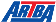 PREVENTING RUNOVERS AND BACKOVERS IN ROADWAY CONSTRUCTION
Challenge #6
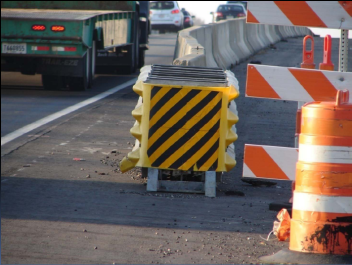 Motorists may breach barriers    and strike workers near access    and egress points
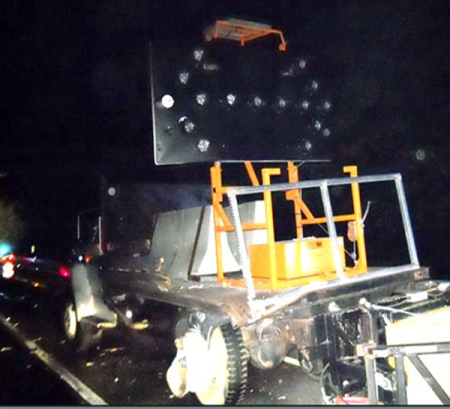 ITCP solutions
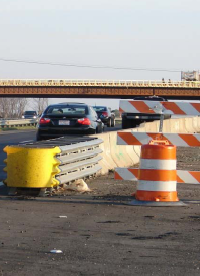 When openings are not in use      they should be evaluated to see     if it is necessary to close them
Watch for vehicles that do not      belong in or near the work area
Check for problems such as      blunt ends on barriers
13
[Speaker Notes: Access and egress points require gaps in barriers and traffic delineation.  These gaps can allow traffic to enter the work space unimpeded and therefore create increased exposures to workers.

Temporary traffic control devices, particularly end treatments, should be checked regularly to ensure they are in good operating condition.  Part of the ITCP is to evaluate end treatments when access/egress points are opened and closed.]
Challenge number 7
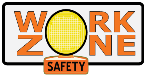 Access and Egress
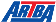 PREVENTING RUNOVERS AND BACKOVERS IN ROADWAY CONSTRUCTION
Challenge #7
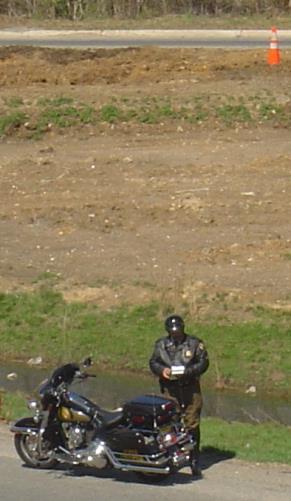 Emergency responders need access    when incidents occur within the work zone
ITCP solutions
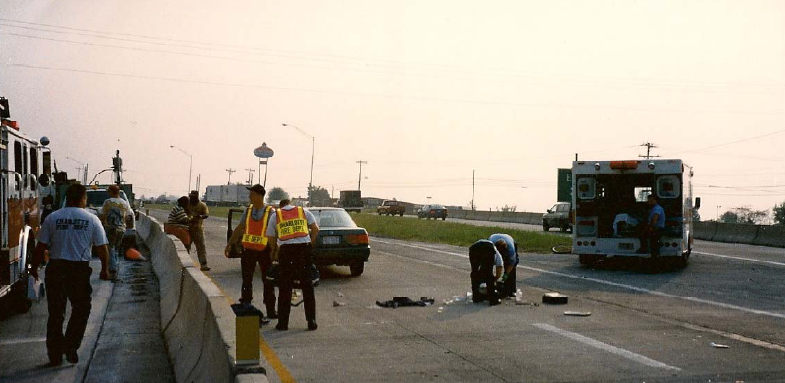 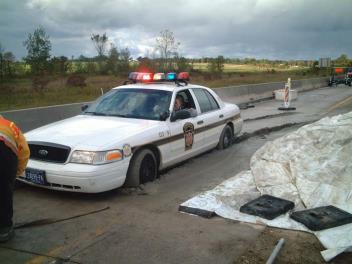 The Temporary Traffic Control Plan (TTCP)       and the Internal Traffic Control Plan (ITCP)        should function together to allow access        for emergency responders
Evaluate each job – when appropriate,     local police should be kept up to date on      activities that disrupt traffic and have the      potential for workers to be harmed
Law enforcement and emergency responders need to know what is       happening on your jobsite
14
[Speaker Notes: Each place of work should have a site-specific plan in place to deal with an emergency.  There should always be someone onsite that knows who to call in the event of an emergency and can provide instructions on what actions to take.

The TTCP and ITCP need to include provisions for providing access to emergency responders in the event there is an incident within the work space.  Communicating current conditions about traffic control within the workspace to first responders is an important consideration in the ITCP.  This will change with every job. Even in non-emergency situations, it is helpful to keep local law enforcement officials informed about site conditions and operations should their assistance be required.]
Federal regulations
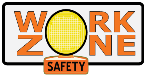 Access and Egress
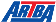 PREVENTING RUNOVERS AND BACKOVERS IN ROADWAY CONSTRUCTION
Federal Regulations
Traffic Control Devices Rule - 23 CFR 630 (Subpart K)   Effective December 04, 2008
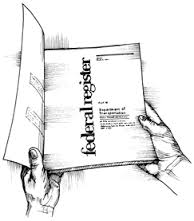 Requires States to consider    road user and worker safety    by addressing:
Use of positive protection      devices to prevent intrusions
Exposure control measures
Other traffic control measures      to minimize crashes
Safe entry/exit of work vehicles/     equipment from the travel lanes
15
[Speaker Notes: The Federal Highway Administration included language in its recent regulation, known as Subpart K, requiring agencies and contractors to give more attention to the hazards posted by roadway construction access and egress points.]
Discussion and questions
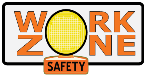 Access and Egress
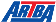 PREVENTING RUNOVERS AND BACKOVERS IN ROADWAY CONSTRUCTION
DiscussionandQuestions